Dominos
Découpe les étiquettes du bas de la feuille .
Colle sur chaque case blanche l’étiquette qui porte le même dessin que celui du domino.
Attention ,il y a un intrus.
 On constatera que chaque domino est constitué de hérissons jumeaux : un gris et un blanc
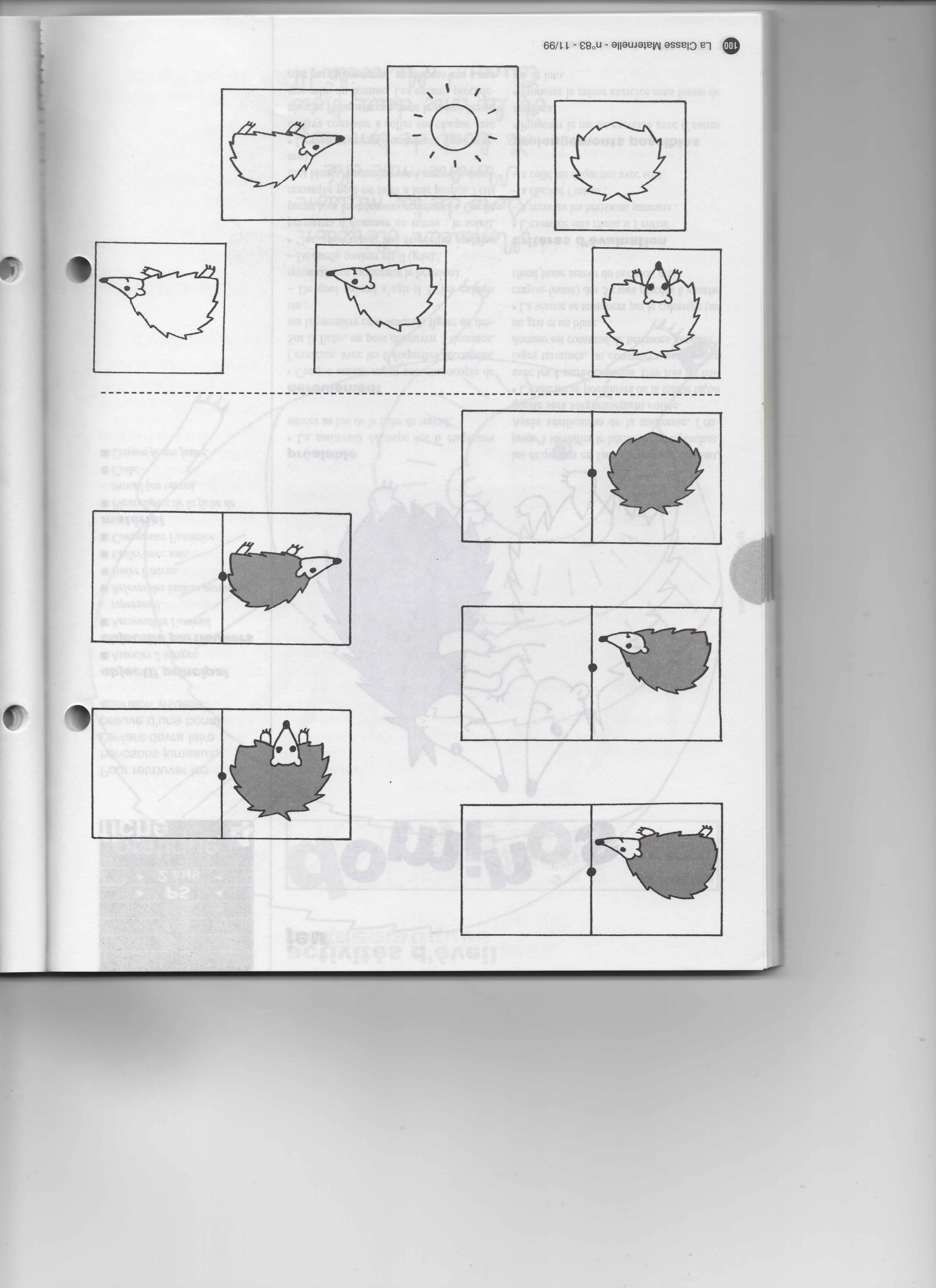